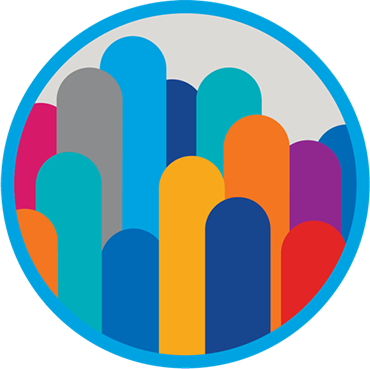 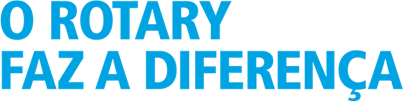 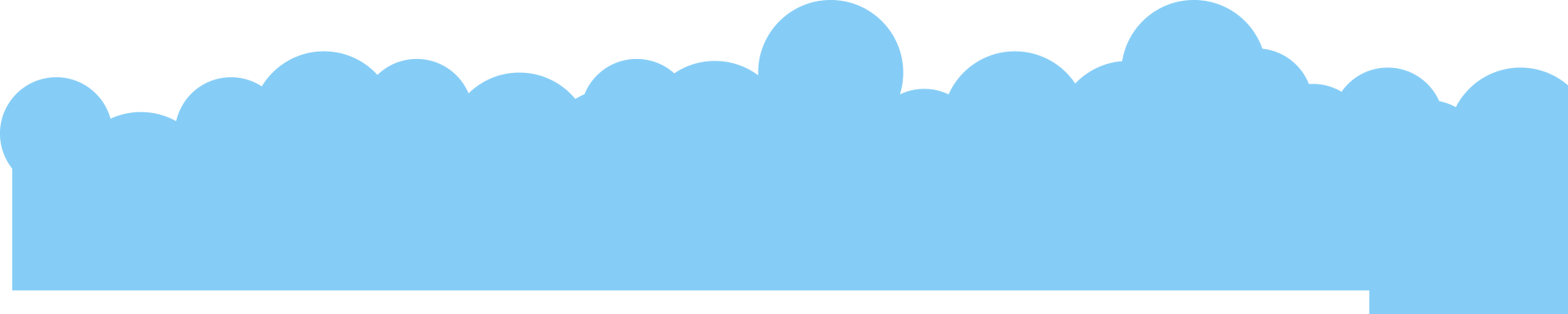 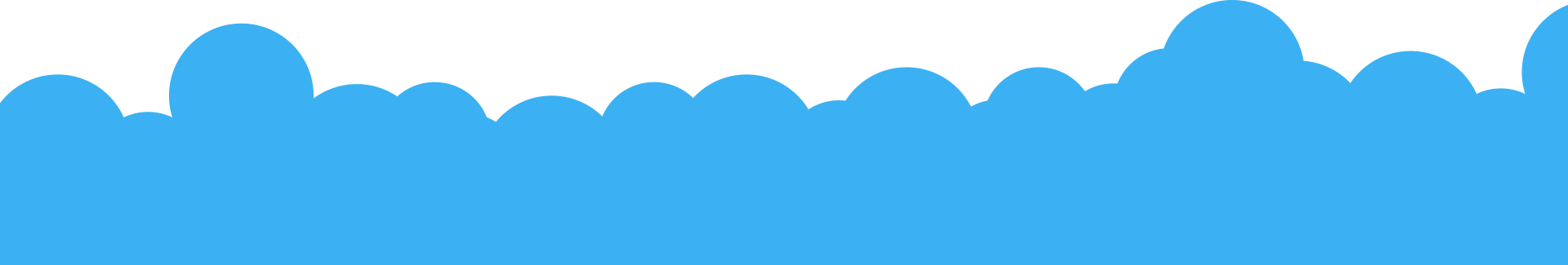 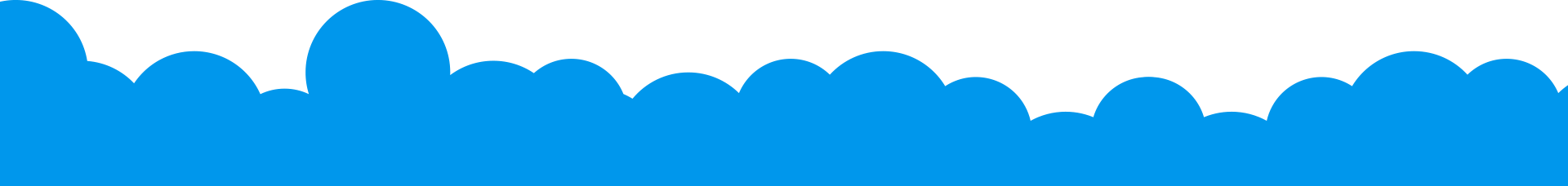 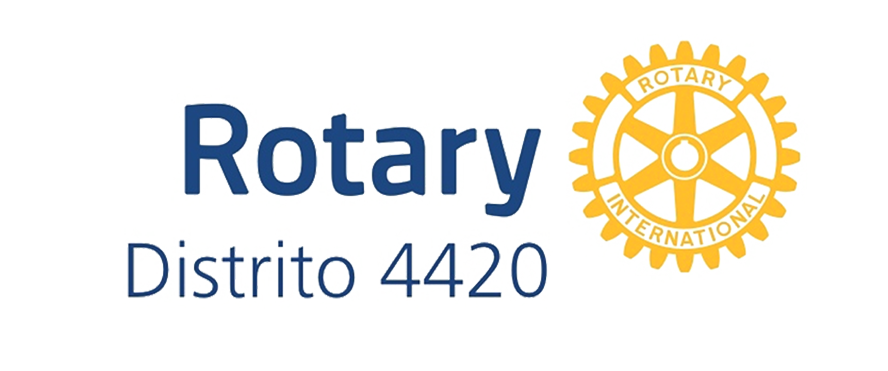 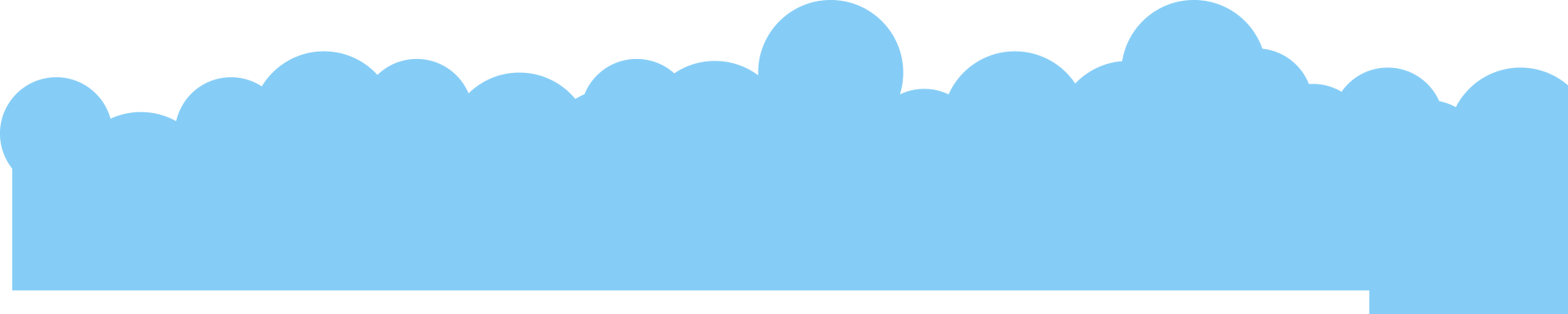 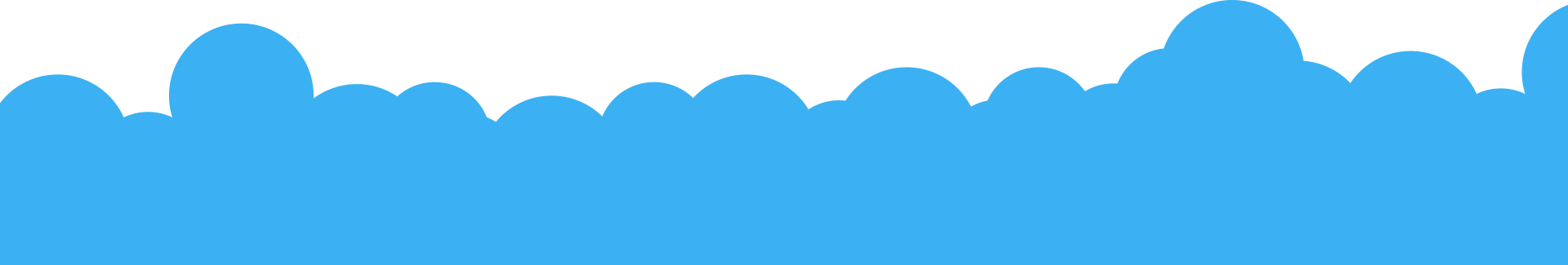 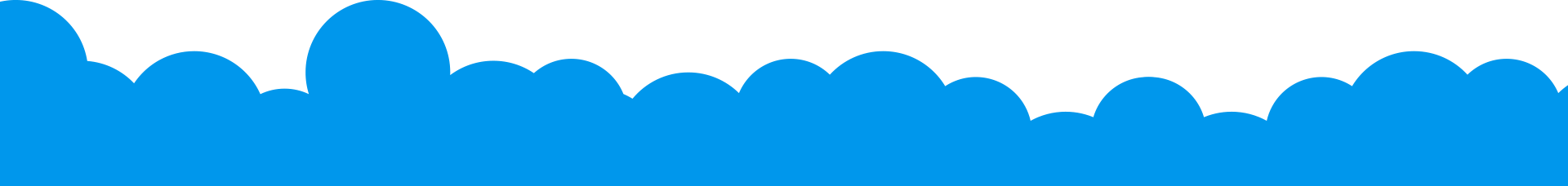 MENÇÃO PRESIDENCIAL
IAN RISELEY
Presidente 2017-18
Rotary International
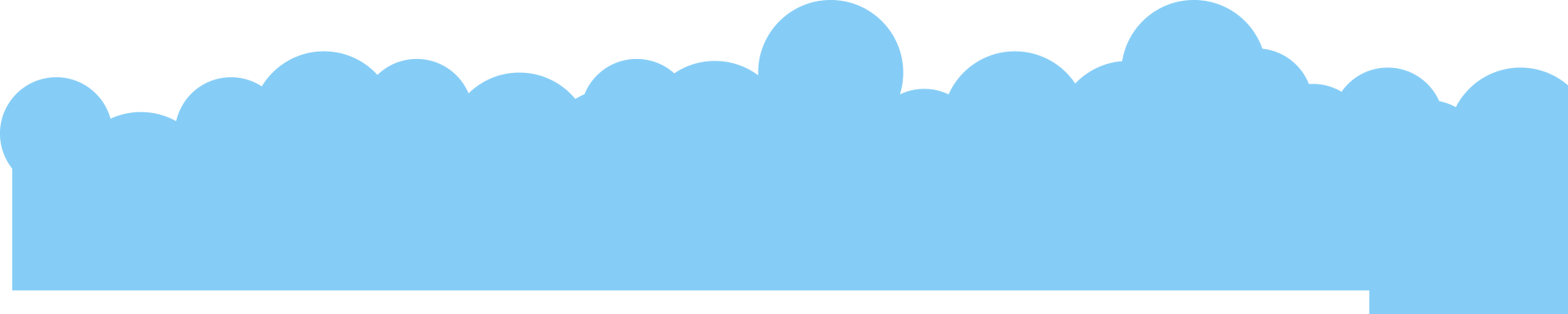 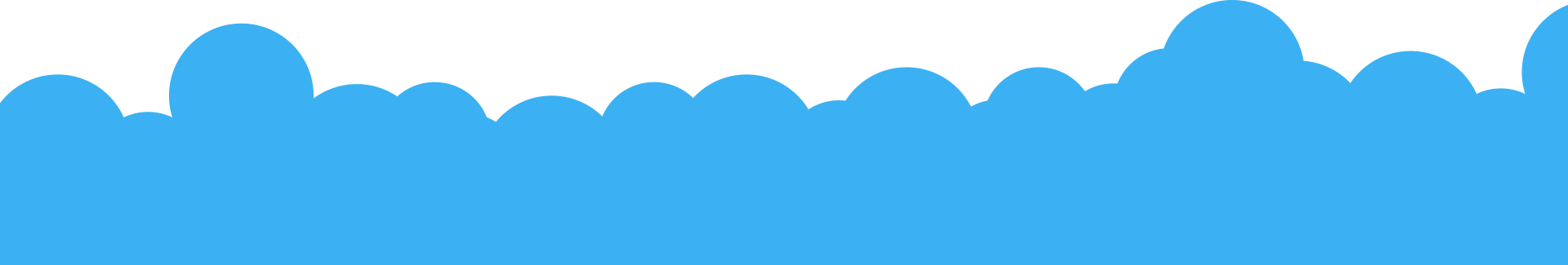 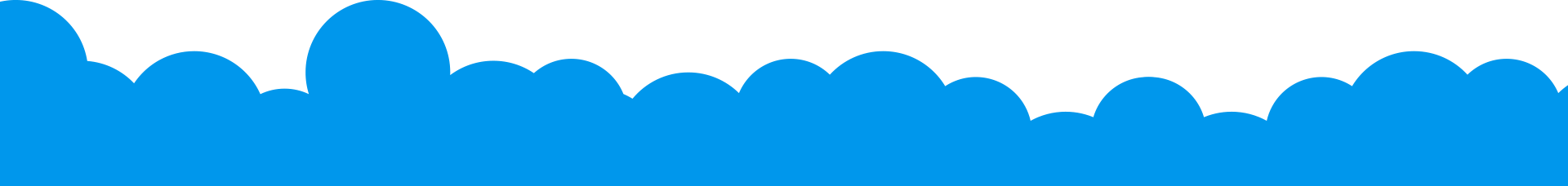 COMO SE QUALIFICAR À MENÇÃO?
O que o clube deve fazer para receber a Menção do Rotary.
COMO SE QUALIFICAR À MENÇÃO?
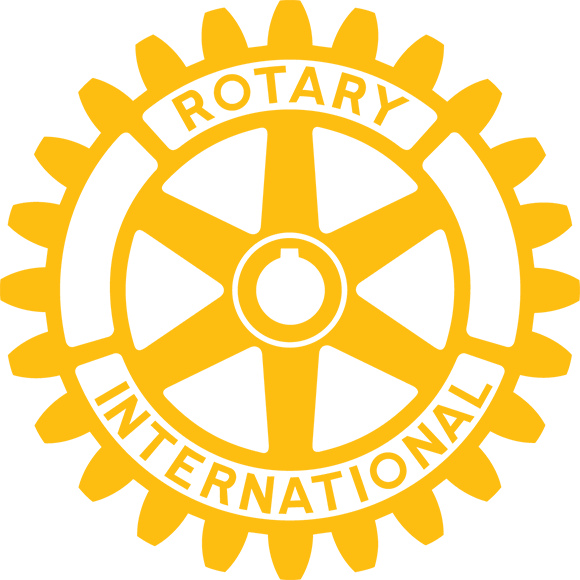 De 1º de Julho de 2017 a 30 de junho de 2018, os clubes que cumprirem as atividades obrigatórias e atingirem no mínimo quatro metas de cada uma das três prioridades receberão a
Menção do Rotary
ATIVIDADES OBRIGATÓRIAS
Como se qualificar à Menção?
ATIVIDADES OBRIGATÓRIAS
Pagar a fatura de Julho de 2017 e Janeiro de 2018 dentro do prazo.
ATIVIDADES OBRIGATÓRIAS
Inserir horas de trabalho voluntário e contribuições a projetos no Rotary Club Central.
[Speaker Notes: Inserir horas de trabalho voluntário e contribuições a projetos no Rotary Club Central, para mensurarmos e divulgarmos nosso impacto no mundo.]
Prioridade:FORTALECER E APOIAR OS CLUBES
Aumentar a capacidade de causar mudanças positivas
FORTALECER E APOIAR OS CLUBES
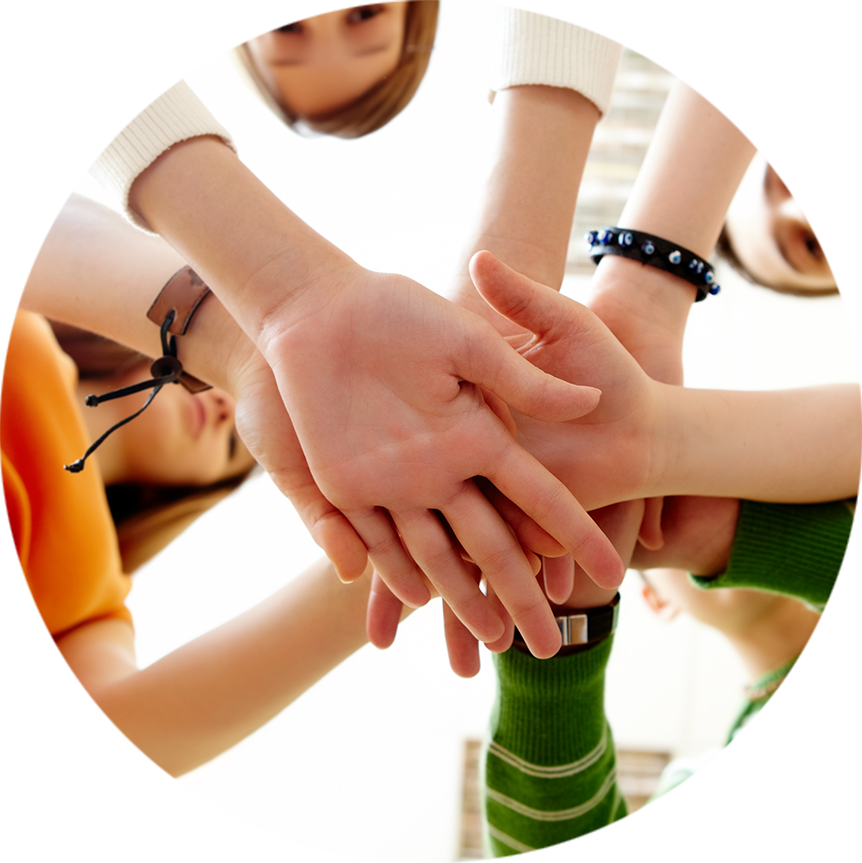 Associados com diferentes perspectivas e experiências levam inovação aos clubes, tornando-os mais perspicazes quanto às necessidades comunitárias.
[Speaker Notes: Associados com diferentes perspectivas e experiências levam inovação aos clubes, tornando-os mais perspicazes quanto às necessidades comunitárias. 

Para fortalecer o clube e aumentar sua capacidade de causar mudanças positivas, envolva os associados nas atividades, usando seus talentos e contando com as suas opiniões. 

Procure obter mais engajamento, associados e diversidade no clube. 

Atingir ao menos quatro das metas a seguir.]
FORTALECER E APOIAR OS CLUBES
Inserir no mínimo dez metas no Rotary Club Central.
[Speaker Notes: Inserir no mínimo dez metas no Rotary Club Central.]
FORTALECER E APOIAR OS CLUBES
Atualizar ou criar o plano estratégico do Clube.
[Speaker Notes: Atualizar ou criar o plano estratégico do clube.

Registre esta conquista no Rotary Club Central.]
FORTALECER E APOIAR OS CLUBES
Atingir ganho real no número de associados. Clubes com até 50 rotarianos devem ter no mínimo um novo associado.
[Speaker Notes: Atingir ganho real no número de associados. Clubes com até 50 rotarianos devem ter no mínimo um novo associado até 1º de julho de 2018 em relação a 1º de julho de 2017; clubes com 51 rotarianos ou mais devem ter no mínimo dois novos associados.]
FORTALECER E APOIAR OS CLUBES
Atingir ganho real no número de associados. Clubes com mais de 50 rotarianos devem ter no mínimo dois novos associados.
[Speaker Notes: Atingir ganho real no número de associados. Clubes com até 50 rotarianos devem ter no mínimo um novo associado até 1º de julho de 2018 em relação a 1º de julho de 2017; clubes com 51 rotarianos ou mais devem ter no mínimo dois novos associados.]
FORTALECER E APOIAR OS CLUBES
Atingir ganho real no número de associados. Clubes com até 50 rotarianos devem ter no mínimo uma nova associada.
[Speaker Notes: Atingir ganho real no número de associadas. Clubes com até 50 rotarianos devem ter no mínimo uma nova associada; clubes com 51 rotarianos ou mais devem ter no mínimo duas novas associadas.]
FORTALECER E APOIAR OS CLUBES
Atingir ganho real no número de associados. Clubes com mais de 50 rotarianos devem ter no mínimo duas novas associadas.
[Speaker Notes: Atingir ganho real no número de associadas. Clubes com até 50 rotarianos devem ter no mínimo uma nova associada; clubes com 51 rotarianos ou mais devem ter no mínimo duas novas associadas.]
FORTALECER E APOIAR OS CLUBES
Atingir ganho real no número de associados abaixo de 40 anos. Clubes com até 50 rotarianos devem ter no mínimo um novo associado.
[Speaker Notes: Atingir ganho real no número de associados abaixo de 40 anos, contando aqueles nascidos após 1º de julho de 1977 que se associaram entre 1º de julho de 2017 e 1º de julho de 2018. Clubes com até 50 rotarianos devem admitir no mínimo um novo associado abaixo de 40; clubes com 51 rotarianos ou mais devem admitir no mínimo dois associados abaixo de 40.]
FORTALECER E APOIAR OS CLUBES
Atingir ganho real no número de associados abaixo de 40 anos. Clubes com mais de 50 rotarianos devem ter no mínimo dois novos associados.
[Speaker Notes: Atingir ganho real no número de associados abaixo de 40 anos, contando aqueles nascidos após 1º de julho de 1977 que se associaram entre 1º de julho de 2017 e 1º de julho de 2018. Clubes com até 50 rotarianos devem admitir no mínimo um novo associado abaixo de 40; clubes com 51 rotarianos ou mais devem admitir no mínimo dois associados abaixo de 40.]
FORTALECER E APOIAR OS CLUBES
Engajar os rotarianos em outras atividades além das reuniões do clube.
[Speaker Notes: Engajar os rotarianos em outras atividades além das reuniões do clube. Registre no Rotary Club Central pelo menos uma atividade social de clube ou indique que mais de 50% dos associados fizeram trabalho voluntário pelo clube.]
FORTALECER E APOIAR OS CLUBES
Patrocinar ou copatrocinar um novo Rotary Club ou Núcleo Rotary de Desenvolvimento Comunitário (NRDC).
[Speaker Notes: Patrocinar ou copatrocinar um novo Rotary Club ou Núcleo Rotary de Desenvolvimento Comunitário (NRDC) para expandir o alcance do Rotary na comunidade. Para patrocinar um NRDC, preencha o formulário de organização e envie-o ao RI. O trabalho do Rotary Club que patrocina um novo clube é registrado assim que este entregar sua documentação.]
FORTALECER E APOIAR OS CLUBES
Patrocinar ou copatrocinar um Interact ou Rotaract Club para trazer jovens ao Rotary.
[Speaker Notes: Patrocinar ou copatrocinar um Interact ou Rotaract Club para trazer jovens ao Rotary. Envie o devido formulário respectivamente para interact@rotary.org ou rotaract@rotary.org._]
Prioridade:EXPANSÃO DOSSERVIÇOS HUMANITÁRIOS
Dar mais enfoque e expansão aos serviços humanitários.
EXPANSÃO DOS SERVIÇOS HUMANITÁRIOS
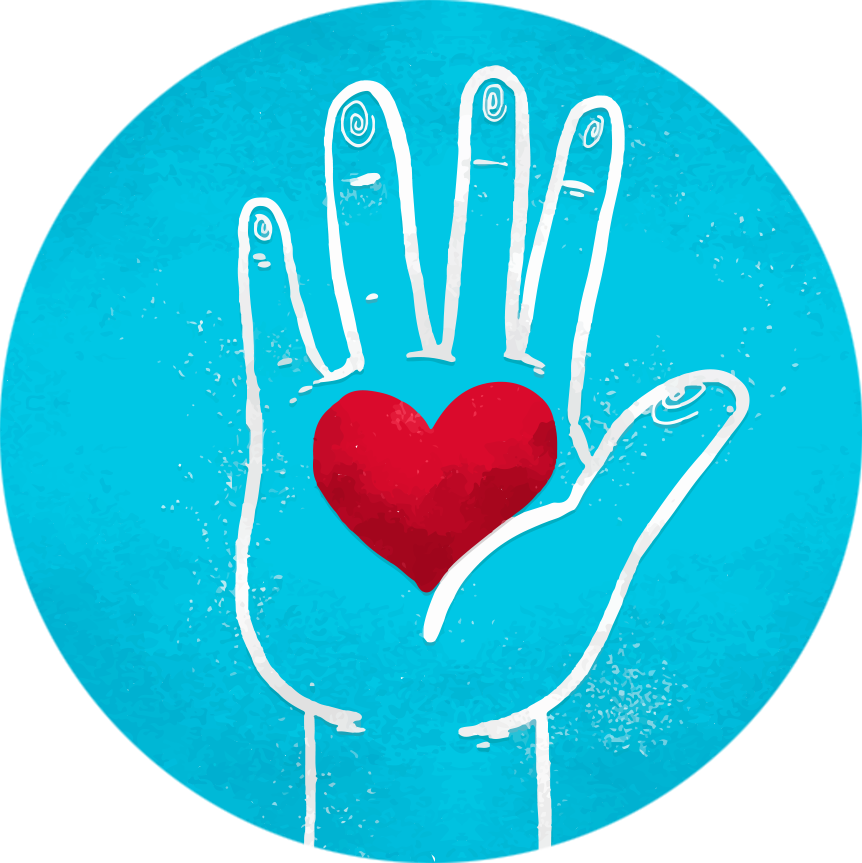 Por meio de projetos locais e internacionais, os clubes vencem desafios humanitários. 
Faça a diferença na sua comunidade e no mundo todo.
[Speaker Notes: Por meio de projetos locais e internacionais, os clubes vencem desafios humanitários. 

Isso é feito por meio de promoção da paz, combate a doenças, desenvolvimento de economias locais, fornecimento de água, assistência a mães e filhos, apoio à educação, proteção ao meio ambiente e erradicação da pólio. 

Faça a diferença na sua comunidade e no mundo todo engajando rotarianos, jovens, alumni e o público externo nas nossas seis áreas de enfoque, programas e também pelas doações à Fundação Rotária. 

Atingir ao menos quatro das metas a seguir.]
EXPANSÃO DOS SERVIÇOS HUMANITÁRIOS
Patrocinar um evento, ou encaminhar associados para participar de evento de erradicação da pólio ou de arrecadação de fundos ao Pólio Plus
[Speaker Notes: Patrocinar um evento, ou encaminhar associados para participar de evento de erradicação da pólio ou de arrecadação de fundos ao Fólio Plus. Utilize recursos do site endpolio.org/pt. 

Registre esta conquista no Rotary Showcase, na categoria pólio.]
EXPANSÃO DOS SERVIÇOS HUMANITÁRIOS
Formar parceria com a Fundação Rotária no patrocínio de no mínimo um projeto financiado por Subsídio Distrital ou Global.
[Speaker Notes: Formar parceria com a Fundação Rotária no patrocínio de no mínimo um projeto financiado por Subsídio Distrital ou Global. 

Leia mais em www.rotary.org/pt/grants.]
EXPANSÃO DOS SERVIÇOS HUMANITÁRIOS
Fazer pelo menos um projeto ambiental.
[Speaker Notes: Fazer pelo menos um projeto ambiental. 
Registre esta conquista no Rotary Showcase, na categoria meio ambiente]
EXPANSÃO DOS SERVIÇOS HUMANITÁRIOS
Fazer uma diferença maior por meio do trabalho conjunto.
[Speaker Notes: Fazer uma diferença maior por meio do trabalho conjunto. 

Colabore com outros Rotary Clubs da sua região para aumentar o escopo e a visibilidade de um projeto. 

Registre esta conquista no Rotary Showcase ou no Rotary Club Central.]
EXPANSÃO DOS SERVIÇOS HUMANITÁRIOS
Incluir a família rotária em projetos sustentáveis.
[Speaker Notes: Incluir a família rotária em projetos sustentáveis. 

Convidar interactianos, rotaractianos, membros de NRDC e alumni para participar de projetos e eventos do clube. 

Registre esta conquista no Rotary Club Central.]
EXPANSÃO DOS SERVIÇOS HUMANITÁRIOS
Aumentar as doações à Fundação Rotária em no mínimo 10% em relação a 2016-17.
[Speaker Notes: Aumentar as doações à Fundação Rotária em no mínimo 10% em relação a 2016-17, com base na sua moeda. 

Registre esta conquista no Rotary Club Central.]
EXPANSÃO DOS SERVIÇOS HUMANITÁRIOS
Aumentar o número de associados que doam US$25 ou mais a um fundo da Fundação Rotária.
[Speaker Notes: Aumentar o número de associados que doam US$25 ou mais a um fundo da Fundação Rotária.]
EXPANSÃO DOS SERVIÇOS HUMANITÁRIOS
Atingir o nível de contribuição mínima de US$100 per capita ao Fundo Anual.
[Speaker Notes: Atingir o nível de contribuição mínima de US$100 per capita ao Fundo Anual.]
EXPANSÃO DOS SERVIÇOS HUMANITÁRIOS
Usar o Rotary Ideas, a nossa plataforma de crowdsourcing.
[Speaker Notes: Usar o Rotary Ideas, a nossa plataforma de crowdsourcing, para contribuir a um projeto ou buscar recursos para iniciativas locais ou internacionais do seu clube.]
Prioridade:AUMENTAR A PROJEÇÃO
DA IMAGEM PÚBLICA DA ORGANIZAÇÃO
IMAGEM PÚBLICA DA INSTITUIÇÃO
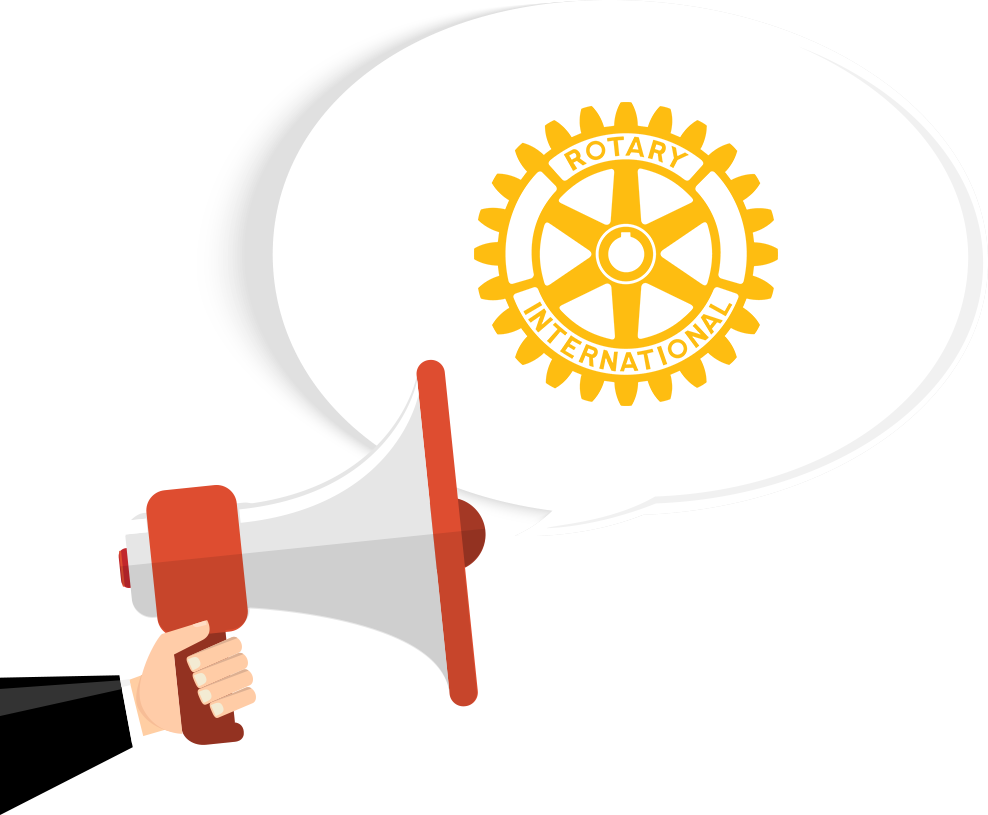 Uma imagem pública positiva melhora a relação do seu clube com a comunidade e atrai associados.
[Speaker Notes: Uma imagem pública positiva melhora a relação do seu clube com a comunidade e atrai associados. 

Projete a imagem pública e aumente a conscientização sobre o Rotary na comunidade, divulgando como as atividades do seu clube que fazem a diferença. 

Atingir ao menos quatro das metas a seguir]
IMAGEM PÚBLICA DA INSTITUIÇÃO
Usar as diretrizes da Marca do Rotary, modelos e outros recursos em seus comunicados para fortalecer a nossa imagem.
[Speaker Notes: Usar as diretrizes da Marca do Rotary, modelos e outros recursos em seus comunicados para fortalecer a nossa imagem. 

Acesse informações e materiais em www.rotary.org/brandcenter. 

Registre esta conquista no Rotary Club Central.]
IMAGEM PÚBLICA DA INSTITUIÇÃO
Atualizar o site do clube e suas redes sociais para promover atividades e ilustrar o impacto do Rotary local e globalmente.
[Speaker Notes: Atualizar o site do clube e suas redes sociais para promover atividades e ilustrar o impacto do Rotary local e globalmente. 

Registre esta conquista no Rotary Club Central.]
IMAGEM PÚBLICA DA INSTITUIÇÃO
Organizar ou promover evento do Dia Mundial de Combate à Pólio.
[Speaker Notes: Organizar ou promover evento do Dia Mundial de Combate à Pólio, registrando-o no site endpolio.org/pt.]
IMAGEM PÚBLICA DA INSTITUIÇÃO
Engajar a comunidade com no mínimo um evento de networking.
[Speaker Notes: Engajar a comunidade com no mínimo um evento de networking para profissionais, representantes de organizações comunitárias ou alumni do Rotary. 

Registre esta conquista no Rotary Club Central.]
IMAGEM PÚBLICA DA INSTITUIÇÃO
Estabelecer ou continuar uma parceria em projeto.
[Speaker Notes: Estabelecer ou continuar uma parceria em projeto com órgãos governamentais. empresas privadas e ONGs para realização de um projeto. 

Registre esta conquista no Rotary Club Central.]
IMAGEM PÚBLICA DA INSTITUIÇÃO
Realizar um fórum ou seminário sobre assunto relevante à comunidade.
[Speaker Notes: Realizar um fórum ou seminário sobre assunto relevante à comunidade, destacando como seu clube reúne pessoas em busca de soluções.

Registre esta conquista no Rotary Club Central.]
IMAGEM PÚBLICA DA INSTITUIÇÃO
Conseguir cobertura da mídia para projeto, evento ou campanha de arrecadação de fundos.
[Speaker Notes: Conseguir cobertura da mídia para projeto, evento ou campanha de arrecadação de fundos.

Registre esta conquista no Rotary Club Central.]
IMAGEM PÚBLICA DA INSTITUIÇÃO
Promover a paz e formar líderes:
Participando do intercâmbio de jovens
Participando do RYLA
[Speaker Notes: Promover a paz e formar líderes, patrocinando ou recebendo no mínimo um estudante do Intercâmbio de Jovens, ou financiando no mínimo um participante em evento RYLA.

Registre esta conquista no Rotary Club Central.]
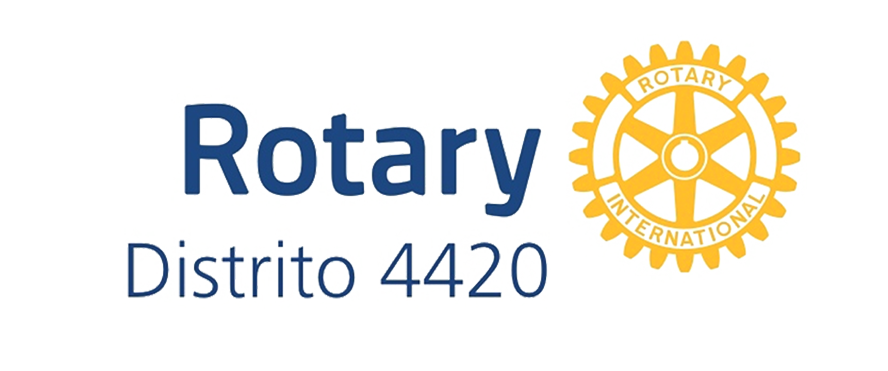 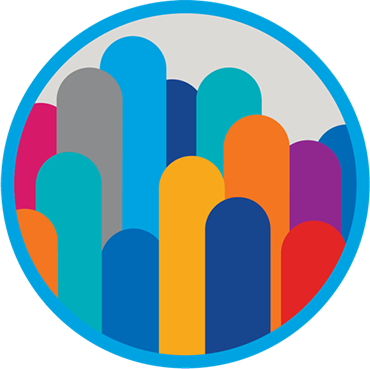 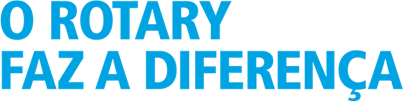 OBRIGADO!